Key amendments introduced by the Insurance and Pensions Commission Amendment Bill, 2024
Presentation by Nobert Musa Phiri
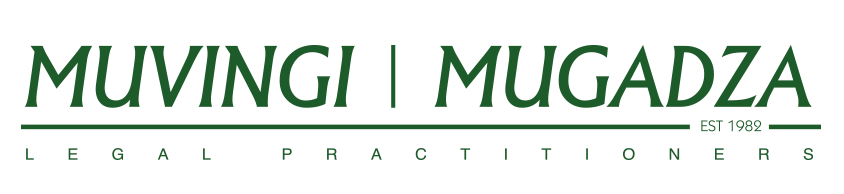 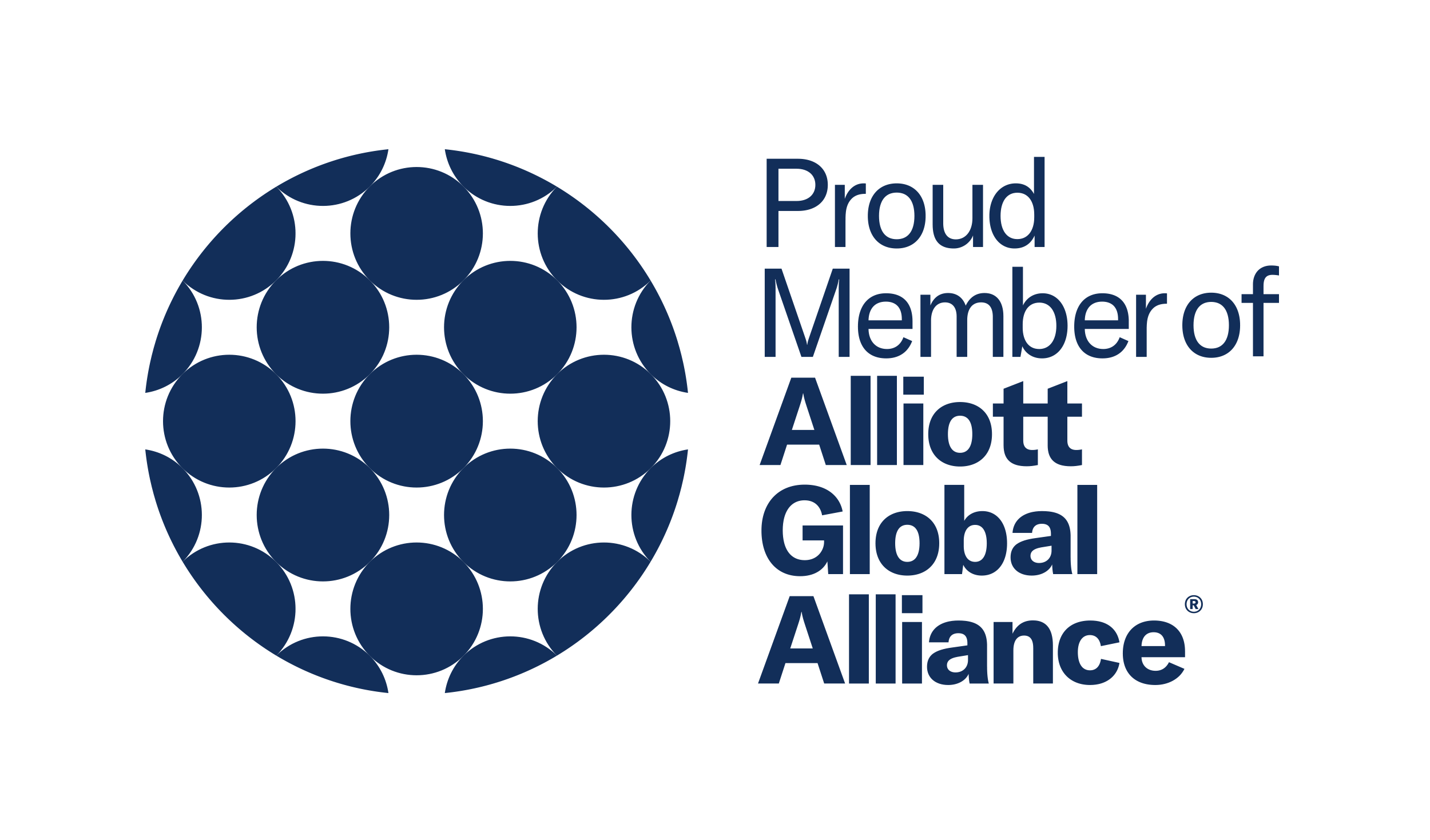 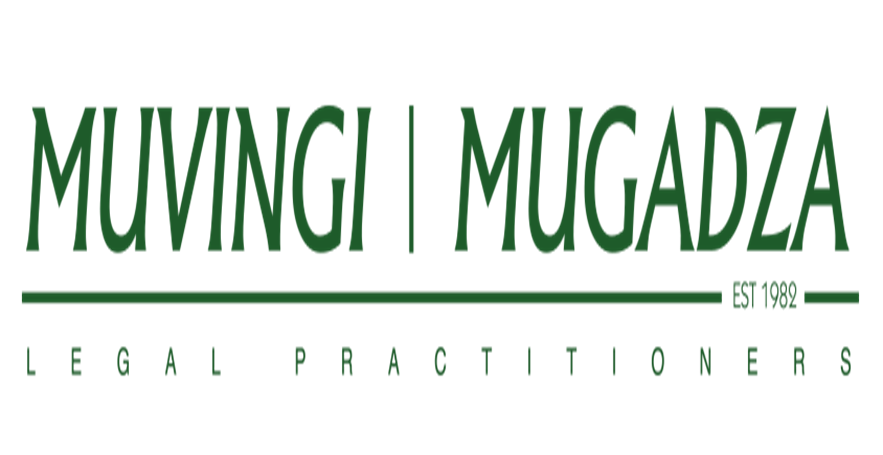 Introduction
IPEC plays a pivotal role in overseeing the insurance and pensions sector in Zimbabwe. 
As the landscape evolves, it is essential for IPEC to be aligned with the emerging trends and best practices.
Understanding the IPEC Bill, 2024 is crucial for ensuring compliance with new regulatory framework to be introduced.
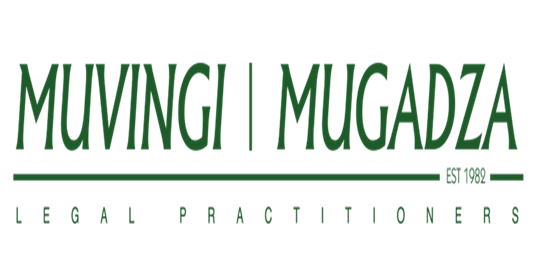 Introduction Cont…
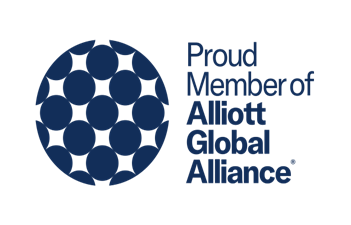 IPEC Amendment Bill, 2024 was gazetted on 20 December 2024.
It proposes significant amendments to the Insurance and Pensions Commission Act [Chapter 24:21]
The changes aim at strengthening the regulatory framework overseeing Zimbabwe’s Insurance and pensions sectors.
The amendments have far reaching implications for insurers, pension funds, asset managers and medical aid societies, which will now be under the scope of IPEC.
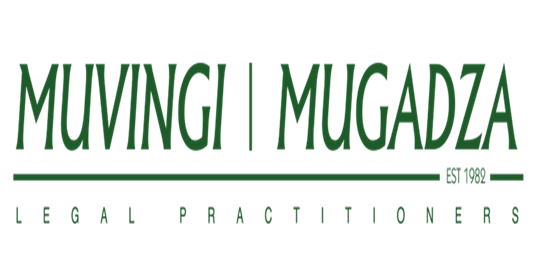 Key Changes
Expanded definitions of significant terms
Enhanced powers for IPEC
Governance Reforms for IPEC
IPEC’s Cooperation with international authorities
Establishment of the Policyholder and provident Fund Members protection Fund
Appeals Process against IPEC decisions
Indemnity for members and employees of the Commission
IPEC to keep an Asset Register
1. Expanded definitions (Section 2)
New definitions for terms such as "asset," "associate," and "closely related" clarify ownership and relationship structures in the sector.
Shares are excluded in the definition of asset.
Associate is defined to include company’s subsidiaries, largest or significant shareholder, its company or any person who has power to control the company (insurer, broker, medical aid society etc)
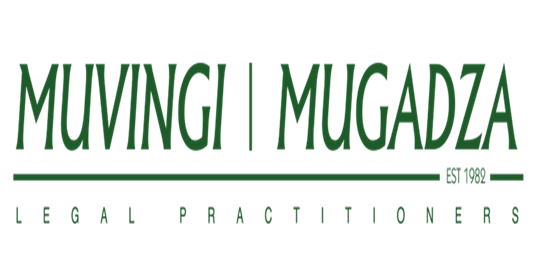 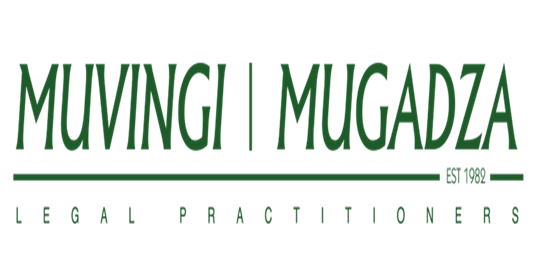 Expanded Definitions
“Closely related" refers to individuals or entities with influential relationships, including:
Immediate family (parents, in-laws, siblings).
Partners, unless proven independent.
Those controlling 50% or more of a partnership's income or capital.
Members or beneficiaries of a pension fund Board.
Persons or companies with control over a company, directly or via associates.
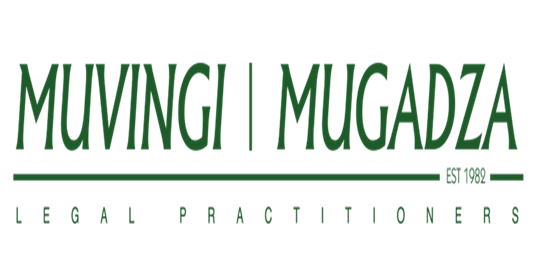 Expanded Definitions
The definition of "control and controlling stake" is refined, specifying thresholds (e.g., 10% ownership or voting rights) for control over an entity’s management and decision-making;
a) holding of issued shares or financial instruments (such as compulsory convertible debentures) of at least 10% of total issued shares or debentures in a registered entity or its ultimate beneficial owner; or 
(b) voting rights attached to the aforementioned shares i.e. at least 10% of issued shares or financial instruments; or 
(c) power to appoint directors to the board and other executive committees or remove them.
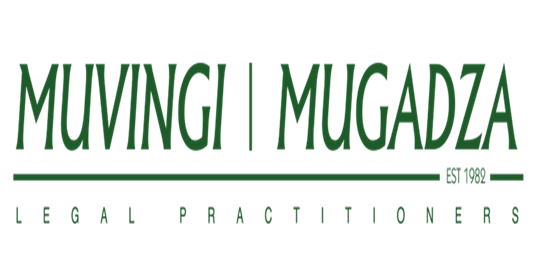 2. Enhanced Powers for IPEC (Sections 3 & 4)
IPEC’s regulatory powers are expanded to include medical aid societies for the first time, along with insurers, pension funds, and other related entities;
“(a) to register insurers, mutual insurance societies, insurance brokers, medical aid societies and pension and provident funds to ensure that they maintain set standards and ensure compliance with the Insurance Act [Chapter 24:07] and the Pensions and Provident Funds Act [Chapter 24:32], as the case may be;
Enhanced Powers for IPEC
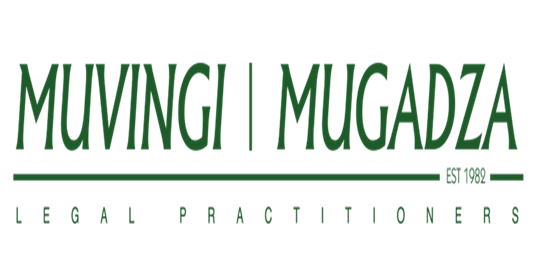 Authority to approve service providers (e.g., actuaries, asset managers, credit rating agencies) for operations in the insurance and pensions sectors.
Powers to approve commencement or continuing operations in insurance and pensions. 
Enhanced enforcement powers to investigate and address compliance violations, including stricter measures against sector law contravention
Enhanced powers for IPEC – Inclusion of medical aid societies
IPEC now has powers to regulate Medical aid societies together with insurance and pensions.
This is an interesting new development different from other jurisdictions.
In South Africa, medical schemes are regulated by the Council for Medical Schemes while insurers and pensions funds are regulated by the Financial Services Board under the Financial Services Board Act.
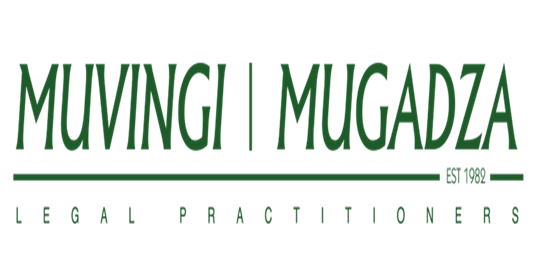 Enhanced powers for IPEC – Inclusion of medical aid societies
In Kenya Medical aid are regulated under health care by the Ministry of Health.
The insurance sector is regulated by the Insurance Regulatory Authority
The Pensions are regulated by the Retirement Benefits Authority.
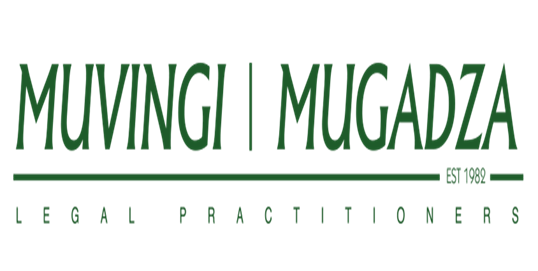 Enhanced powers for IPEC – Inclusion of medical aid societies
IPEC having to regulate medical aid societies may pose several potential problems:
Medical Aid Registrations:  Medical Aids are registered in term so of the Medical Services Act by the Secretary of the Ministry of Health and Child Care. There would be need to amend the same act since IPEC is now given powers to regulate Medical Aid societies.
Lack of Specialized Knowledge: The regulatory frameworks for insurance, pensions, and healthcare differ significantly. Medical aid societies have complex health-related needs that require specialized expertise, which a single regulatory body may lack, leading to potential inefficiencies or oversight failures.
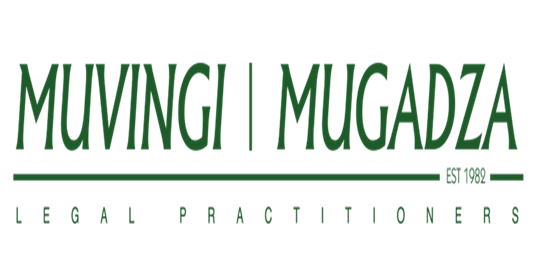 Enhanced powers for IPEC – Inclusion of medical aid societies
4. Resource Strain: A regulatory body responsible for multiple sectors, such as insurance, pensions, and medical aid societies, might face resource strain. This could result in insufficient attention being given to any one sector, including medical aid societies, which could harm their members’ interests.
5. Inconsistent Regulations: A single regulatory body overseeing multiple sectors could create conflicting rules, leading to confusion between financial regulations for insurance and pensions and healthcare-focused regulations for medical aid societies
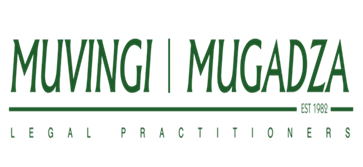 Enhanced powers for IPEC – Inclusion of medical aid societies
Need to demarcate medical aid from Health Insurance
There is need to then implement policies and guidelines that differentiate between medical aid and health insurance in the manner done in South Africa.
Involves provisions that sales and advertisements foe Insurance policies should clearly state that the policies are not the same or substitutes of medical aid.
Under insurance policy, benefit is paid to the policyholder and not to health institutions as is the case with medical aid
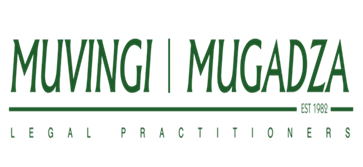 3. Governance Reforms for IPEC (Sections 5, 6, 7, 13, 14, 15, 23)
The composition and qualifications of the IPEC Board are revised. The number of directors is increased to between 7 to 9 members, with a stronger emphasis on experience in fields such as actuarial science, law, and finance.
Directors will now be subject to stricter conflict of interest provisions, with disqualifications introduced for individuals with ties to regulated entities or conflicting interests.
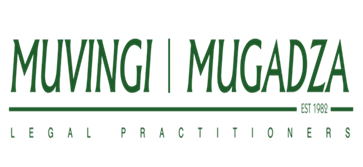 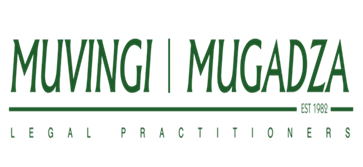 Governance Reforms
Term limits for directors are clarified, allowing a maximum of two consecutive four-year terms.
The IPEC Board will be required to establish key committees, including audit, risk management, and remuneration committees, to ensure effective governance and oversight.
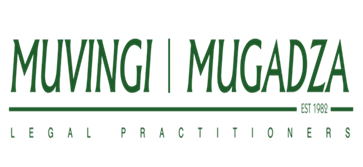 Governance Reforms
The amendments to section 23 introduce stricter penalties for non-compliance with information requests by the IPC. 

Entities failing to provide requested data could face fines or imprisonment.
4. International Cooperation (New Part IIA, Section 23)
Part IIA focuses on cooperation by IPEC with other authorities, allowing the Commission to foster relationships with foreign supervisory and law enforcement authorities. 
This includes sharing information, conducting investigations, and harmonizing laws and procedures to strengthen cross-border regulation of the insurance and pensions sectors.
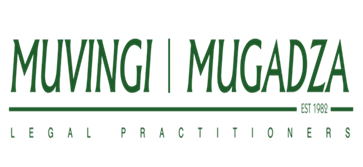 International Cooperation
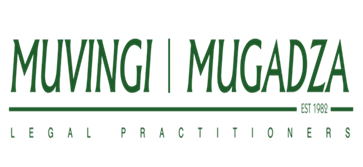 The Commission is empowered to share privileged information with international authorities, provided confidentiality is maintained.
5. Policyholder and Pensions and Provident Fund Members Protection Fund (Part IIB, Section 23)
A new Policyholder and Pensions and Provident Fund Members Protection Fund is established to compensate policyholders and fund members in cases of insolvency by an insurer or pension fund.
The object of the Fund shall be to— 
(a) compensate policyholders and pension, provident or retirement annuity fund members in accordance with this Act for losses directly incurred by them in the event of a contributor becoming insolvent; 
(b) payout unclaimed benefits to the rightful owners whenever a claim is made.
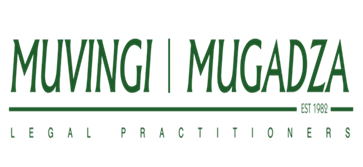 Policyholder and Pensions and Provident Fund Members Protection Fund
Financing for the Fund will come from contributions from insurers and pension funds, as well as income from investments, unclaimed benefits, and other sources such as penalties and donations. 
A New Fund Board - A new Board will manage the Fund, with members from key industry stakeholders, including insurers, pension fund representatives, and the Insurance and Pensions Commission.
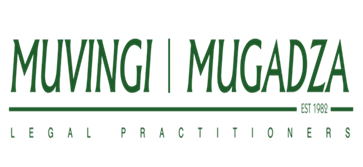 Policyholder and Pensions and Provident Fund Members Protection Fund
Compensation Mechanism: The Fund will compensate beneficiaries (policyholders, pensioners, or fund members) who incur losses due to the insolvency of a contributor. 

Compensation will depend on the type of insurance or pension policy and may be adjusted based on any payments already made by the contributor’s liquidator or insurer.
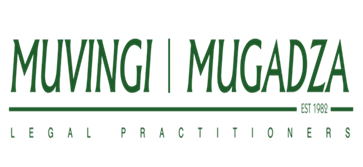 6. Appeals Process (Section 32)
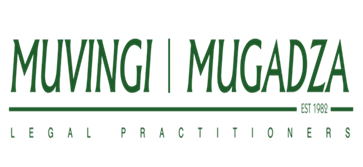 A new appeals process (Section 32C) is introduced, allowing individuals dissatisfied with IPEC’s decisions to appeal within 14 days to the Minister.
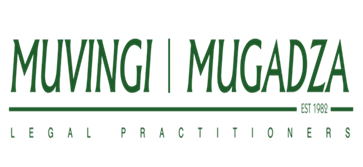 7. Amendment of Part V (General)
Indemnity of members and employees of the Commission – The bill introduces a new section 32A which provides for the indemnification of the members of the Board of the Commission, committee members of the Board of the Commission, the Commissioner, employees and inspectors engaged by the Commission against personal liability that may arise from loss or damage caused by them carrying out their duties under the Act or any regulations, unless that loss or damage is caused by the person’s negligence or intent.
Amendment of Part V (General)
Keeping of Asset Register – There is introduction of section 32B which mandates the Commission to keep an asset register for insurers, insurance brokers, medical aid societies, pensions and provident funds and any other regulated entity. All these entities will be required to give the Commission 14 days’ notice before disposing of any asset recorded in the register.
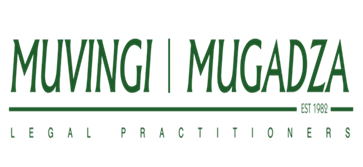 Amendment of Part V (General)
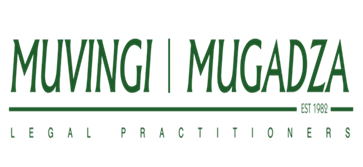 The Commission is given powers to order the stay of the disposal of any such property if it is of the opinion that the disposal is contrary to public policy. 
Contravention of this section by any entity is an offence.
THANK YOU
Q & A

Nobert Phiri
mmmlawfirm.co.zw
Info@mmmlawfirm.co.zw
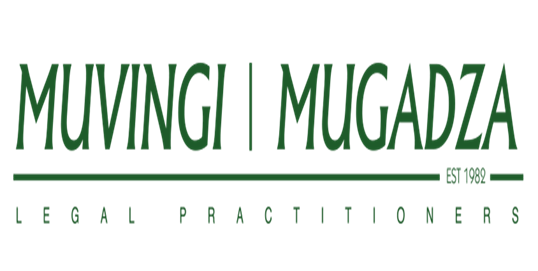 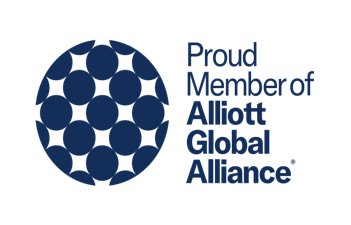